HİDROLİK ENERJİ  
Hidroelektrik güç, hareket eden suyun enerjisinin kullanarak insan ihtiyaçları doğrultusunda elektrik üretilmesidir. Yenilenebilir enerji kaynakları içerisinde elektrik üretiminde en yaygın olarak kullanılan enerji kaynağıdır. Su gücünden yararlanma konusundaki modern anlamdaki gelişmeler türbin ile dinamonun keşfi ve çimentonun bulunuşu sayesinde önemli aşama kaydetmiştir. 
 Bugün hidroelektrik santrallerinde kullanılan hidro-türbinler ile ilgili çalışmalar 19.yüzyılda başlamıştır. Fransa’da; Fourneyron, Fontain, Girard, Amerika’da; Francis ve Pelton, İngiltere’de; Thomson yüksekten düşen sudan faydalanma çalışmalarını ilk başlatanlar olmuştur. Bu konudaki çalışmalar 1830 yılında türbinin icadı ile meyvesini vermiştir. Bugün çok etkili ve hızlı dönebilen geliştirilmiş su çarkları vasıtası ile  kanalize edilmiş ve çok yükseklerden düşen akarsuların gücünden sürekli olarak yararlanma imkânı mevcuttur.
Kayıtlara göre ilk baraj, binlerce yıl önce Mısır’da yapılmıştır. Ancak baraj yapımındaki dikkat çekici gelişme, İkinci Dünya Savaşı’ndan sonra olmuştur. Türkiye’nin de içinde yer aldığı Hindistan, Brezilya, Arjantin, Kanada, Çin, İspanya gibi bir grup ülke, çok sayıda baraj yaparak hidroelektrik komplekslerine önem vermiştir. Bu dönemde yapılan barajların dikkati çeken yönü, baraj setlerinin uzun ve yüksek olması, baraj göllerinin de giderek büyümesidir. Bunun da gerçekleşmesinde çimento kullanımının payı büyük olmuştur.
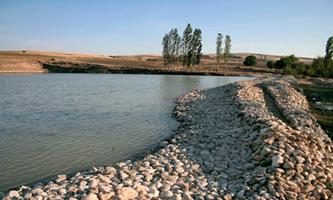 Hitit Barajı, Alacahöyük
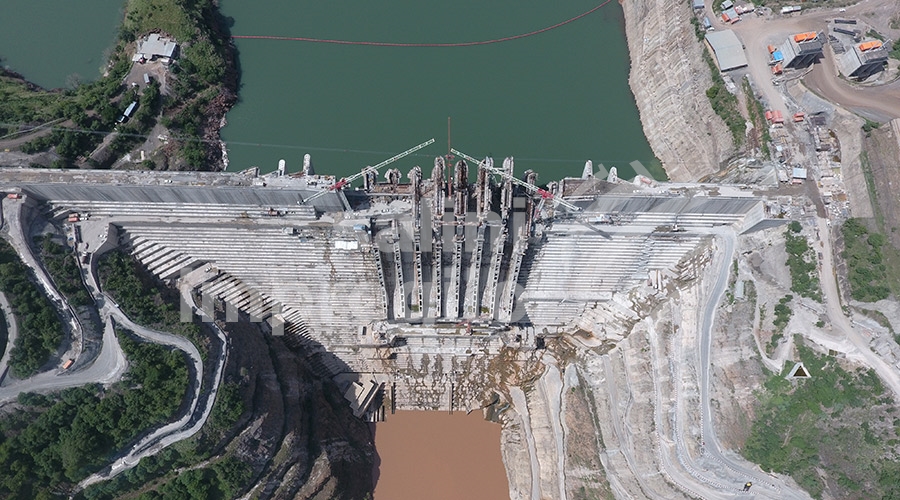 GİBE III,Etiyopya
Hidroelektrik güç, hareket eden suyun enerjisinin kullanarak insan ihtiyaçları doğrultusunda elektrik üretilmesidir. Hidroelektrik santrallerde güç, barajın arkasında tutulan suyun su tribünleri hareket ettirmesi sonucunda oluşur. Enerjinin miktarı suyun akış hızına ve arkasında bulunan su kütlesinin miktarına (su seviyesinin yüksekliğine) göre değişmektedir. Bu nedenle debisi fazla olan ve yükselti miktarı fazla olan ülkelerde hidroelektrik potansiyeli yüksektir. Borular aracılığıyla barajda biriken su tribünlere gönderilir.
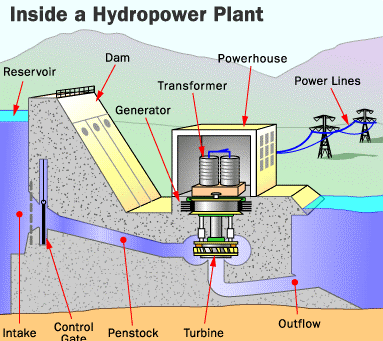 Dünya’da en büyük hidrolik kurulu güç 311.000 MW ile Çin’e aittir. Onu 102.000 MW ile ABD, 98.000 MW ile Brezilya takip etmektedir. Hidrolik kurulu güç itibariyle önde gelen ülkeler alan bakımından büyük, önemi akarsulara sahip olan ülkelerdir. Bu konuda geniş düzlük alanlara sahip ve yeterli yağış almayan ülkelerdeki potansiyel oldukça düşüktür. Bu enerji kaynağının en büyük dezavantajlarından birside yağış ile doğru orantılı bir potansiyele sahip olmasıdır. Yağış az olduğu zamanlar hidrolik potansiyelde azalmaktadır. Ülkemizde olduğu gibi yarı kurak iklim koşullarını hüküm sürdüğü ülkelerde bu durum sık gözlenir.
Dünya Hidrolik Kurulu Gücü (2017)
Avantajları 
Elektrik üretmek için yakıta ihtiyaç olmamasıdır.
Fosil bir kaynak olmadığı için çevreye zararı (CO2 salınımı) en az düzeydedir. 
Sera gazı salınımını azaltmada ana rol oynar.
Güç santralini çalıştırmak için gereken enerji doğa tarafından sağlanır.
İşletme ve kurma masrafları göreceli olarak daha düşüktür. 
Yenilebilirdir , yağmur sularıyla nehirler dolayısıyla baraj kendini sürekli yeniler.
Teknik ömrünün uzun olması ve yakıt giderlerinin olmaması, İşletme bakım giderlerinin düşük olması,
İstihdam imkanı yaratmaları,
Kırsal kesimlerde ekonomik ve sosyal yapıyı canlandırmaları yönünden en önemli yenilenebilir enerji kaynağıdır.
 Yerleşim yerlerinin suyunu karşılar, Sel ve taşkınları önler,
Tarım arazilerinin sulanmasını sağlar
Dezavantajları
Barajın arkasında biriktirilen su (su hazinesi) büyük miktarda alanı kaplar ve biyoçeşitliliği , tarım arazilerini, otlak ve ormanları ortadan kaldırır. 
Bölgede yaşayan doğal habitata zarar verebilir. 
Çevredeki yaşam alanlarını (yerleşmeleri) ortadan kaldırır. 
 Nehrin yataklarındaki suyun azalmasına neden olur.
 Baraj kapakları açıldığında su baskınlarına (sellere) neden olabilir
 Bazı barajlarda daha çok elektrik üretmek için nehrin yatağının değişilmesi sonucunda nehir yatağı kuruyabilir bu da ekolojik dengenin bozulmasına neden olabilir. 
 Barajlarda biriken su tarihi ve kültürel açıdan önemli yerleri sular altında bırakabilir (Hasankeyf, Zeugma, vb)
Baraj çevresinde yaşayan yerleşim birimleri için herhangi bir kaza durumunda büyük tehdit oluşturabilir.
Barajlar suyun üzerine büyük setler çektiği için nehrin devam eden kısmını engelleyebilir bu da sınır komşusu olan ülkeler arasında çeşitli sorunlara yol açabilir.
Türkiye’de Hidrolik Enerji 
Türkiye’de yenilenebilir enerji kaynakları içerisinde en önemli potansiyellerden biri hidrolik enerjidir. Ülkenin brüt hidroelektrik potansiyeli 433 milyar kWh/yıl, teknik potansiyeli 216 milyar kWh/yıl, ekonomik potansiyeli ise 164 milyar kWh/yıl seviyesindedir (DSİ, 2015). Bu değerler ile Türkiye dünya teknik hidroelektrik potansiyelinin  %1,5’una, Avrupa potansiyelinin %17’ine sahiptir. Türkiye bu potansiyel değerleri ile Avrupa’da Rusya’dan sonra ikinci sırada yer almaktadır. Ülkedeki ekonomik hidroelektrik potansiyel 47.857 MW/yıl bir kurulu güce karşılık gelmektedir ve günümüzde bu gücün 23.694 MW/yıl bölümü  (%49,5) işletme halindedir (DSİ, 2015). Türkiye hidroelektrik potansiyelin yarısı hala kullanamamaktadır. Hidroelektrik potansiyeli yüksek olan gelişmiş ülkelerde bu potansiyeli kullanma oranı daha yüksek olduğu görülür. Örneğin ABD hidroelektrik potansiyelinin %86’lık bölümünü, Japonya %78’ini, Norveç ise % 72’sini kullanmaktadır. İnşaatı devam eden 143 HES 8.137 MW/yıl kapasiteye sahiptir. Bu santraller tamamlandığında potansiyelin kullanım oranı ancak %66,5’e ulaşacaktır.
Hidrolik enerji suyun akış ve düşüş hızı sayesinde elde edilen bir enerji çeşididir.  Maliyet açısından diğer yenilenebilir enerji çeşitlerine göre daha avantajlı olmasından ötürü hidrolik enerji dünya çapında kullanılan en yaygın yenilenebilir enerji kaynağıdır. Türkiye’de hidroelektrik önemli bir yere sahiptir. Ülkemizde İlk hidroelektrik üretim 1902 yılında Tarsus’ta küçük ölçekli hidroelektrik santral ile başlamıştır ve günümüze kadar gelişimini sürdürmektedir. 2016 yıl sonu itibarıyla faaliyet gösteren lisanslı ve lisanssız toplam 597 adet HES bulunmaktadır. Bu santraller elektrik üretiminde 26 bin 681 MW’lık kurulu güç ile toplam kurulu gücün yaklaşık yüzde 34’ünü oluşturmaktadır.
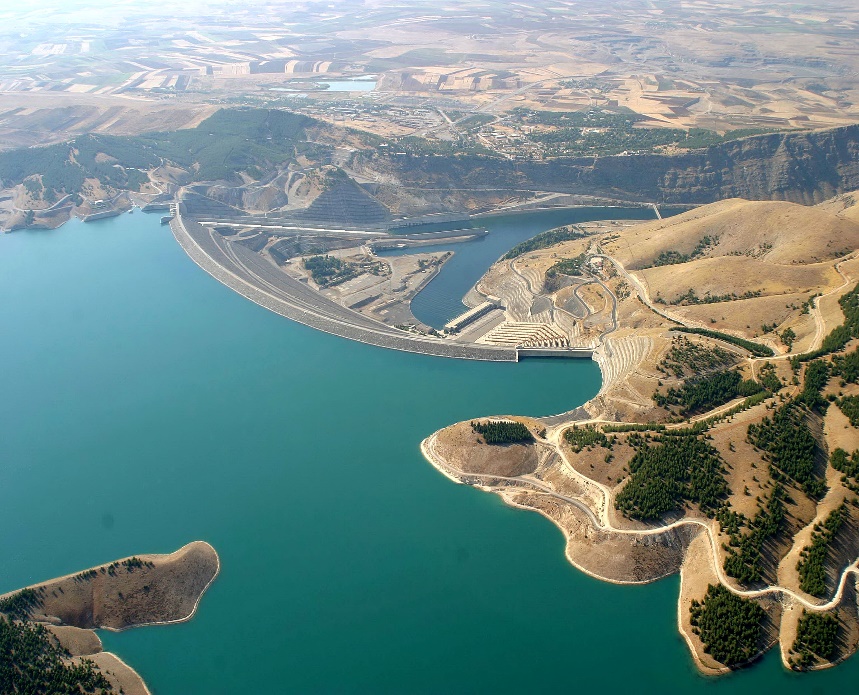 Türkiye’deki hidroelektrik santraller 26 ana akarsu havzasına dağılmış durumdadır. Bu havzalar içinde Fırat ve Dicle oldukça önemli bir yer tutmaktadır ve bu bölgede uygulanan Güneydoğu Anadolu Projesi (GAP) Türkiye’nin en büyük elektrik üretim, sulama ve bölgesel kalkınma çalışmasıdır. GAP tamamlandığında 22 baraj,19 HES’de toplam 7476 MW bir kurulu güçte 27 milyar kWh/yıl bir elektrik üretimi gerçekleştirilecektir. Ayrıca 1,82 milyon hektar tarım arazisi de sulama olanaklarına kavuşacaktır (GAP, 2013). Bunlar içinde Fırat Nehri üzerinde yapılmış olan ve 2.405 MW kurulu güce sahip Atatürk Barajı Türkiye’nin en büyük, dünyanın da sayılı hidroelektrik tesislerinden biridir. Ayrıca yine bu nehir üzerinde yer alan Karakaya (1.800 MW) ve Keban (1.330 MW) barajları ülkedeki diğer büyük hidroelektrik santrallerdir.
TÜRKİYENİN su kaynakları  potansiyeli
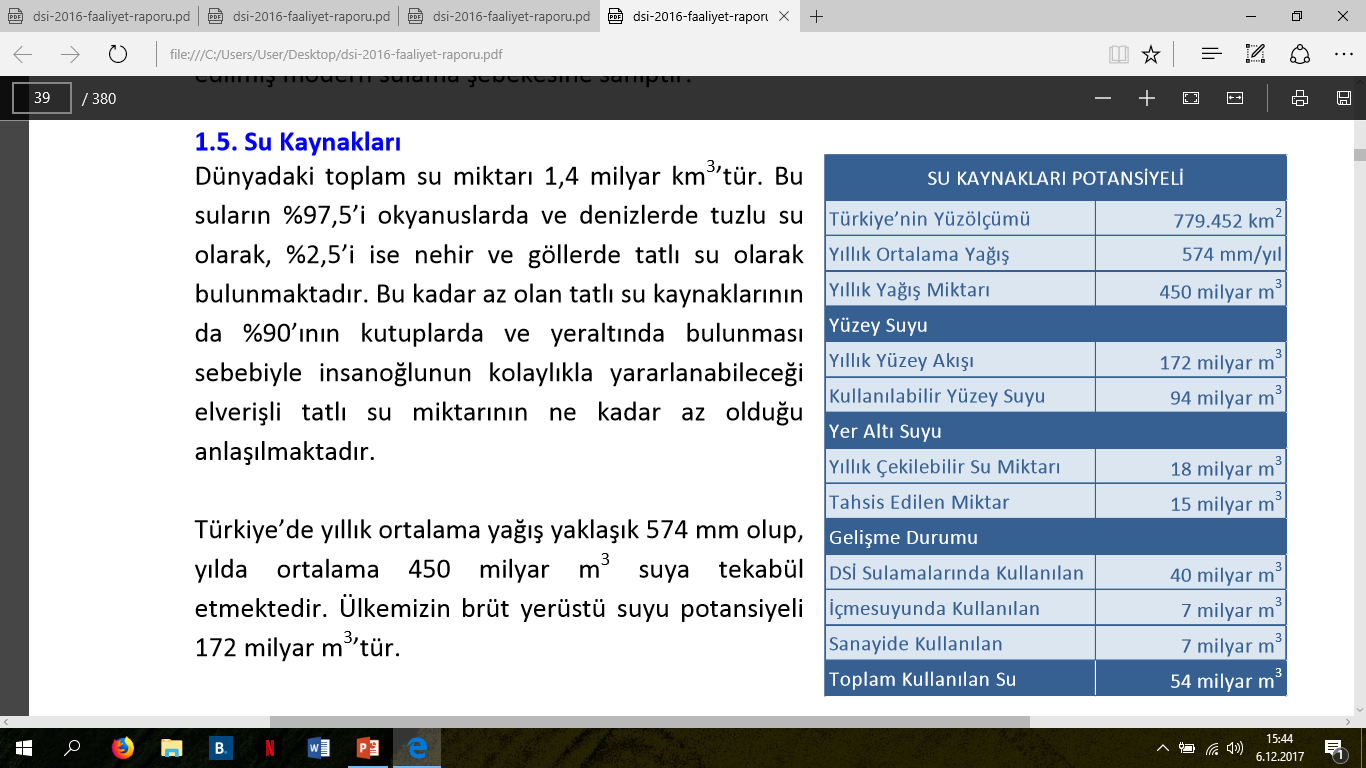 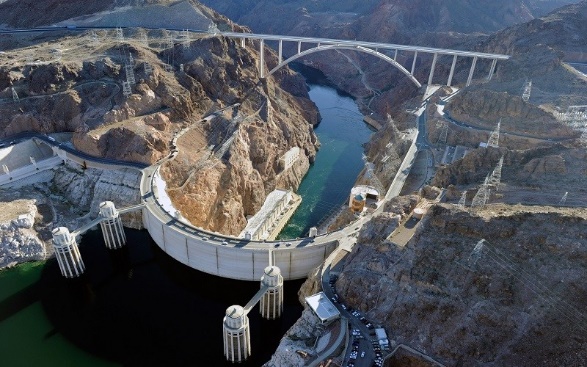 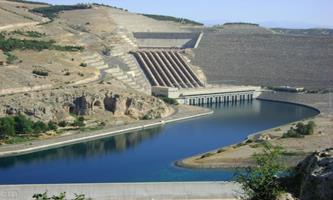